Please read this before using presentation
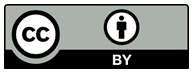 This presentation is based on content presented at the 2015 Mines Safety Roadshow in October 2015
The Department of Mines and Petroleum (DMP) supports and encourages reuse of its information (including data), and endorses use of the Australian Governments Open Access and Licensing Framework (AusGOAL)
This material is licensed under Creative Commons Attribution 4.0 licence. We request that you observe and retain any copyright or related notices that may accompany this material as part of attribution. This is a requirement of Creative Commons Licences. 
Please give attribution to Department of Mines and Petroleum, 2015.
For resources, information or clarification, please contact:
RSDComms@dmp.wa.gov.au or visit
www.dmp.wa.gov.au/ResourcesSafety
1
What’s happening in industry?
2
What are we talking about today?
Recurring incidents
WA and rest of Australia
Why aren’t we learning?
Workshop
3
[Speaker Notes: Look at wider scope than Western Australia.
Review Australian mining serious incidents and fatalities.]
Review of safety alerts
Review of Mine Safety Bulletins (since February 1990) and Significant Incident Reports (since August 1989)
Multiple entries accidents, incidents and fatalities
SAFE
EXPLORATION
4
[Speaker Notes: Mine Safety Bulletins are published to let the rest of industry know of potential hazards on their site and assist industry prevent a recurrence.
This simple analysis shows we do not seem to be taking heed of our mistakes.]
EWP fatality NSW
SAFE
EXPLORATION
5
[Speaker Notes: May 2014 – NSW.
Highlights the hazards associated with elevated work platforms (EWPs).]
EWP serious accident WA
SAFE
EXPLORATION
6
[Speaker Notes: December 2014 – WA.
Serious EWP incidents reported.]
EWP fatality WA
SAFE
EXPLORATION
7
[Speaker Notes: May 2015 – WA.
Fatality involving an EWP.

Why aren’t we learning?]
Rockfall fatality QLD
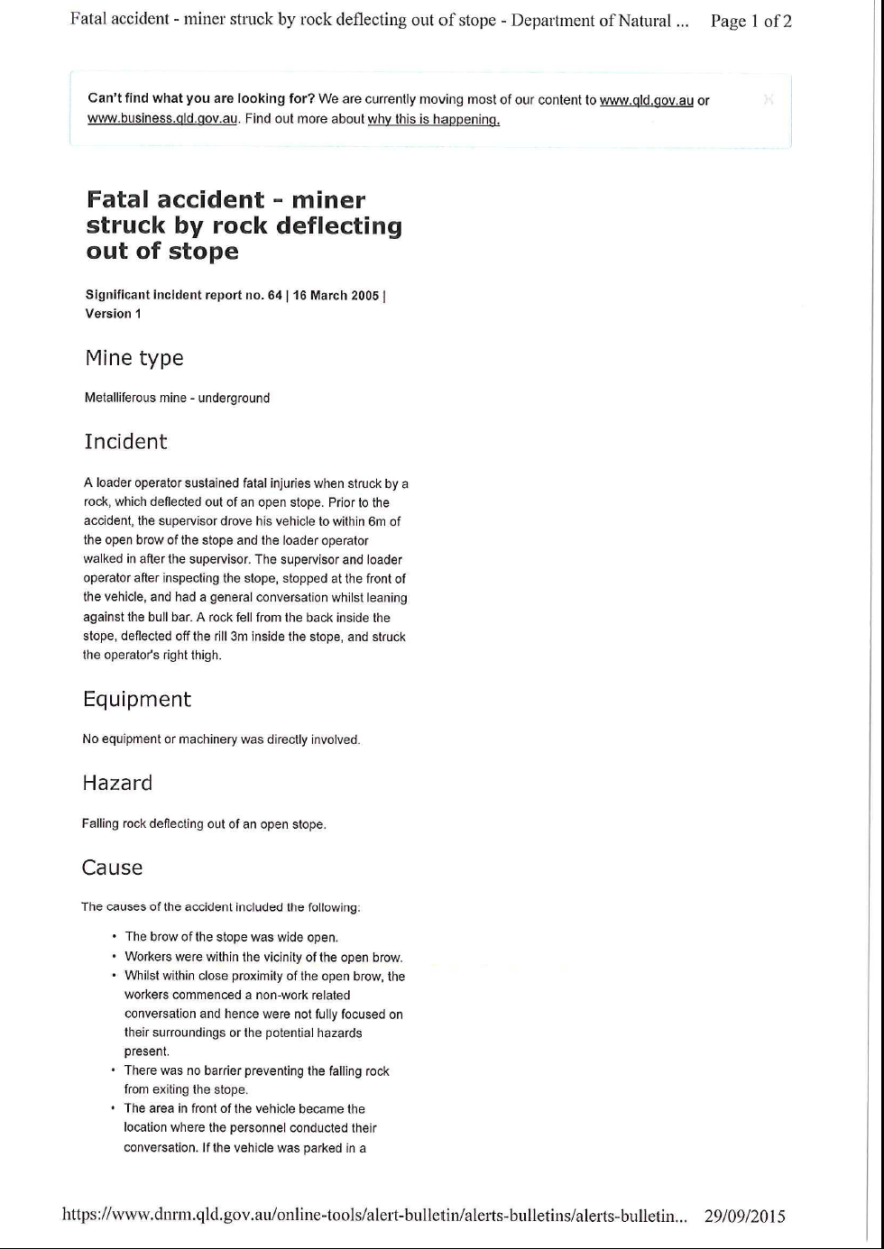 SAFE
EXPLORATION
8
[Speaker Notes: March 2006 – Qld.
Rockfall – rock from stope fatality.]
Rockfall fatality SA
SAFE
EXPLORATION
9
[Speaker Notes: Feb 2015 – SA.
Rockfall fatality.]
Rockfall fatality WA
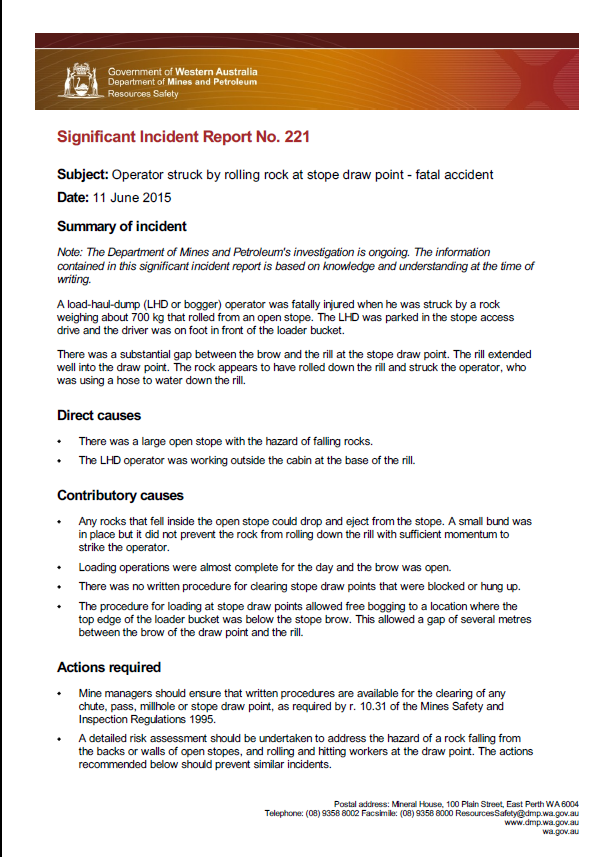 SAFE
EXPLORATION
10
[Speaker Notes: June 2015 – WA.
Rockfall from stope fatality.

In the main, mining hazards have not changed. Yet sometimes controls are still inadequate.]
Dozer belly plate fatality WA
SAFE
EXPLORATION
11
[Speaker Notes: November 2010 – WA.
Dozer belly plate fatality.]
Dozer belly plate fatality WA
SAFE
EXPLORATION
12
[Speaker Notes: February 2015 – WA.
Dozer belly plate fatality – almost identical incident.

What are we learning?]
Why aren’t we learning?
SAFE
EXPLORATION
13
[Speaker Notes: Some suggestions:
culture
hierarchy
learnings from our previous incidents and accidents.]
Room for improvement
In the main, mining hazards have not changed

Safety culture spectrum
Hierarchy, PPE and administrative
SAFE
EXPLORATION
14
[Speaker Notes: Two main areas for improvement in WA mining from the Department of Mines and Petroleum (DMP) perspective.]
Definition of health and safety culture (HSG65)
“The safety culture of an organisation is the product of individual and group values, attitudes, perceptions, competencies and patterns of behaviour that determine commitment to, and the style and proficiency of, an organisation’s health and safety management system.

Organisations with a positive safety culture are characterised by communications founded on mutual trust, by shared perceptions of the importance of safety and by confidence in the efficacy of preventative measures.”
SAFE
EXPLORATION
15
[Speaker Notes: There are many definitions of safety culture, this is one from the United Kingdom’s Health and Safety Executive (HSE).]
Definition of health and safety culture (HSG65)
“The safety culture of an organisation is the product of individual and group values, attitudes, perceptions, competencies and patterns of behaviour that determine commitment to, and the style and proficiency of, an organisation’s health and safety management system.

Organisations with a positive safety culture are characterised by communications founded on mutual trust, by shared perceptions of the importance of safety and by confidence in the efficacy of preventative measures.”
SAFE
EXPLORATION
16
[Speaker Notes: Highlight attitudes, group values, perceptions, competencies, mutual trust and communication.]
Objects of the Act (MSIA 1994)
(a)	to promote, and secure the safety and health of persons engaged in mining 	operations; and
(b)	to assist employers and employees to identify and reduce hazards relating to mines, 	mining operations, work systems and plant at mines; and
(c)	to protect employees against the risks associated with mines, mining operations, 	work systems at mines, and plant and hazardous substances at mines by eliminating 	those risks, or imposing effective controls in order to minimize them; and
(d)	to foster and facilitate cooperation and consultation between employers and 	employees, and associations representing employers and employees, and to 	provide for the participation of those persons and associations in the formulation and 	implementation of safety and health standards and optimum working practices; and
(e)	to provide procedures for employers and employees to contribute to the 	development and formulation of safety legislation for mines and mining operations 	and to consult regarding its administration.
SAFE
EXPLORATION
17
[Speaker Notes: Objects of the Mines Safety and Inspection Act (MSIA) 1994.]
Objects of the Act (MSIA 1994)
(a)	to promote, and secure the safety and health of persons engaged in mining 	operations; and
(b)	to assist employers and employees to identify and reduce hazards relating to mines, 	mining operations, work systems and plant at mines; and
(c)	to protect employees against the risks associated with mines, mining operations, 	work systems at mines, and plant and hazardous substances at mines by eliminating 	those risks, or imposing effective controls in order to minimize them; and
(d)	to foster and facilitate cooperation and consultation between employers and 	employees, and associations representing employers and employees, and to 	provide for the participation of those persons and associations in the formulation and 	implementation of safety and health standards and optimum working practices; and
(e)	to provide procedures for employers and employees to contribute to the 	development and formulation of safety legislation for mines and mining operations 	and to consult regarding its administration.
SAFE
EXPLORATION
18
[Speaker Notes: DMP assist in communication.
All in the legislation - safety and health representatives, committees.
Greater emphasis in the new legislation.]
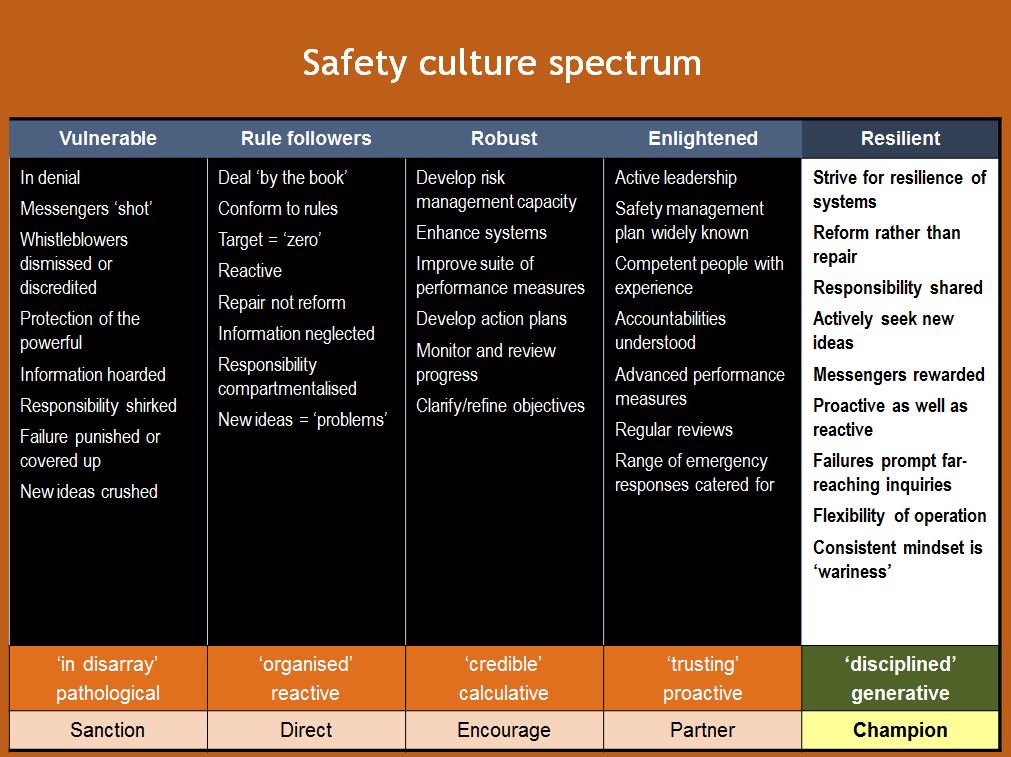 Room for Improvement?
SAFE
EXPLORATION
19
[Speaker Notes: Who has seen this? The safety culture spectrum was released in 2007.
There are 5 levels from vulnerable to resilient.
Where do you think WA mining operations sit on the spectrum?]
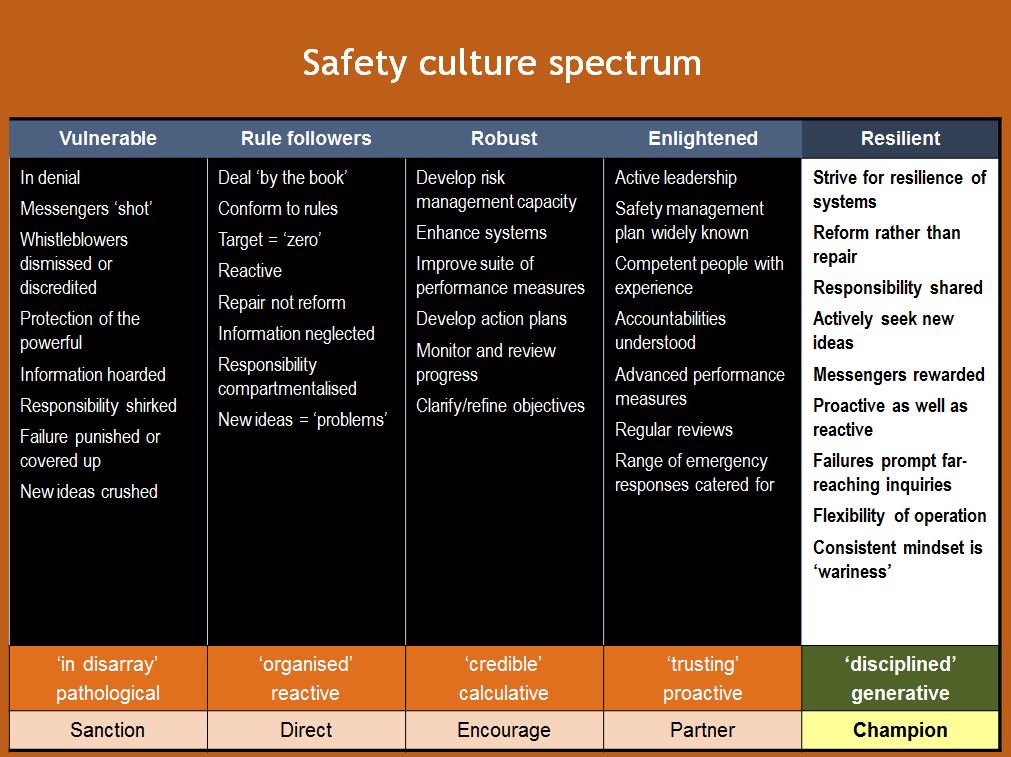 Room for Improvement?
SAFE
EXPLORATION
“Average”
20
[Speaker Notes: Through assessment and opinion of DMP inspectors – WA mining falls under Rule followers with pockets of enlightenment.
How DMP works with sites – relates from sanction to champion.]
Hierarchy of control – reducing exposure to hazards
21
[Speaker Notes: Who has seen this?

There are 6 levels of control.
    PPE = limited protection – very small ‘shield’ of protection!
    Isolation or segregation = bigger ‘shield’ of protection.
    Elimination of hazard = no risk, completely shielded.]
Hierarchy of control – reducing exposure to hazards
~80%
22
[Speaker Notes: DMP estimate is that 80% of mining controls in WA are at the bottom two levels – administrative control and PPE.
Room for improvement in culture and hierarchy.

Why aren’t we learning?]